Using novel stakeholder engagement methods to identify land and water management pressures across catchments.




Kathleen Stosch
Scotland, United Kingdom
IWA Diffuse Pollution Conference 2018
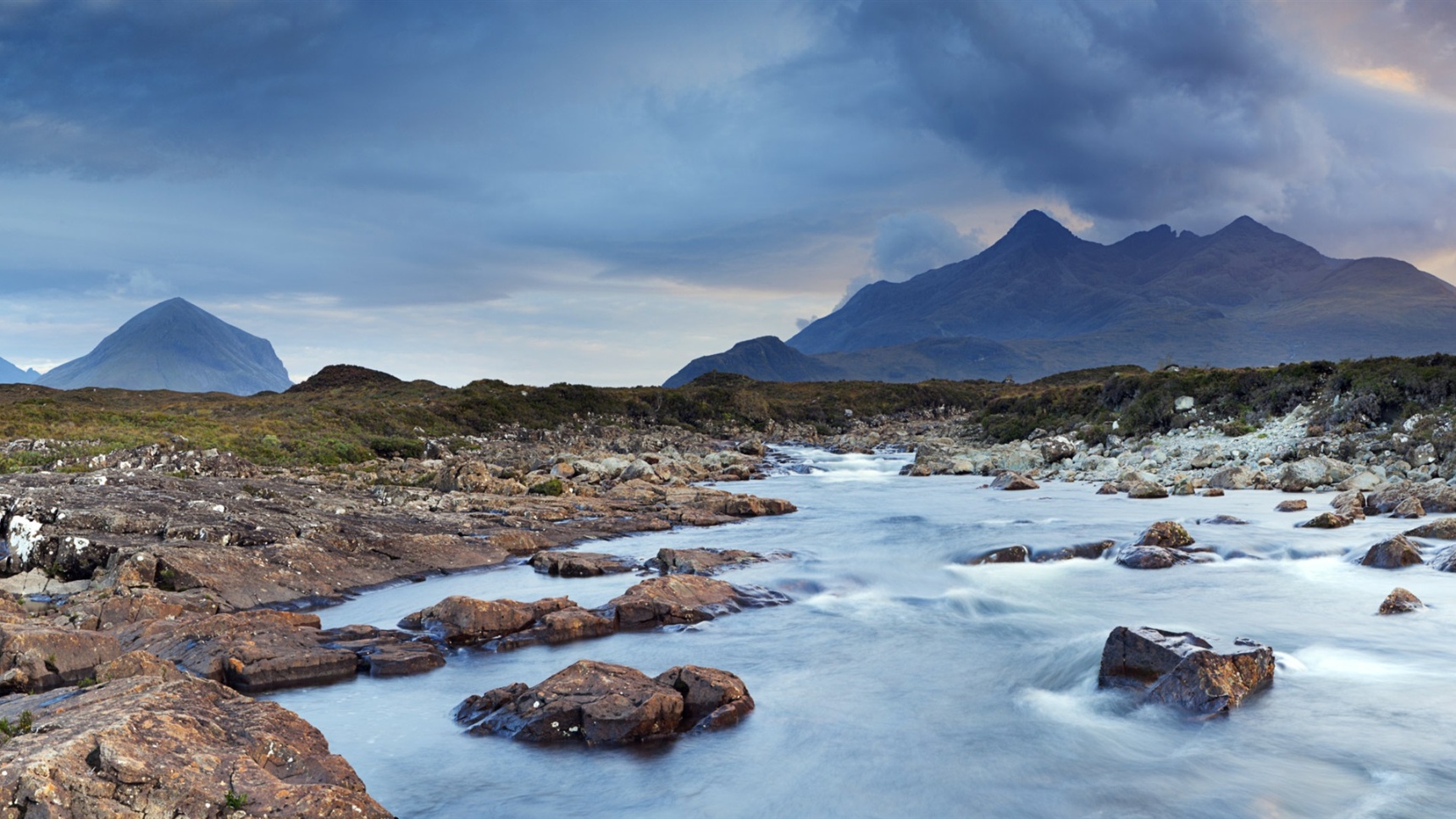 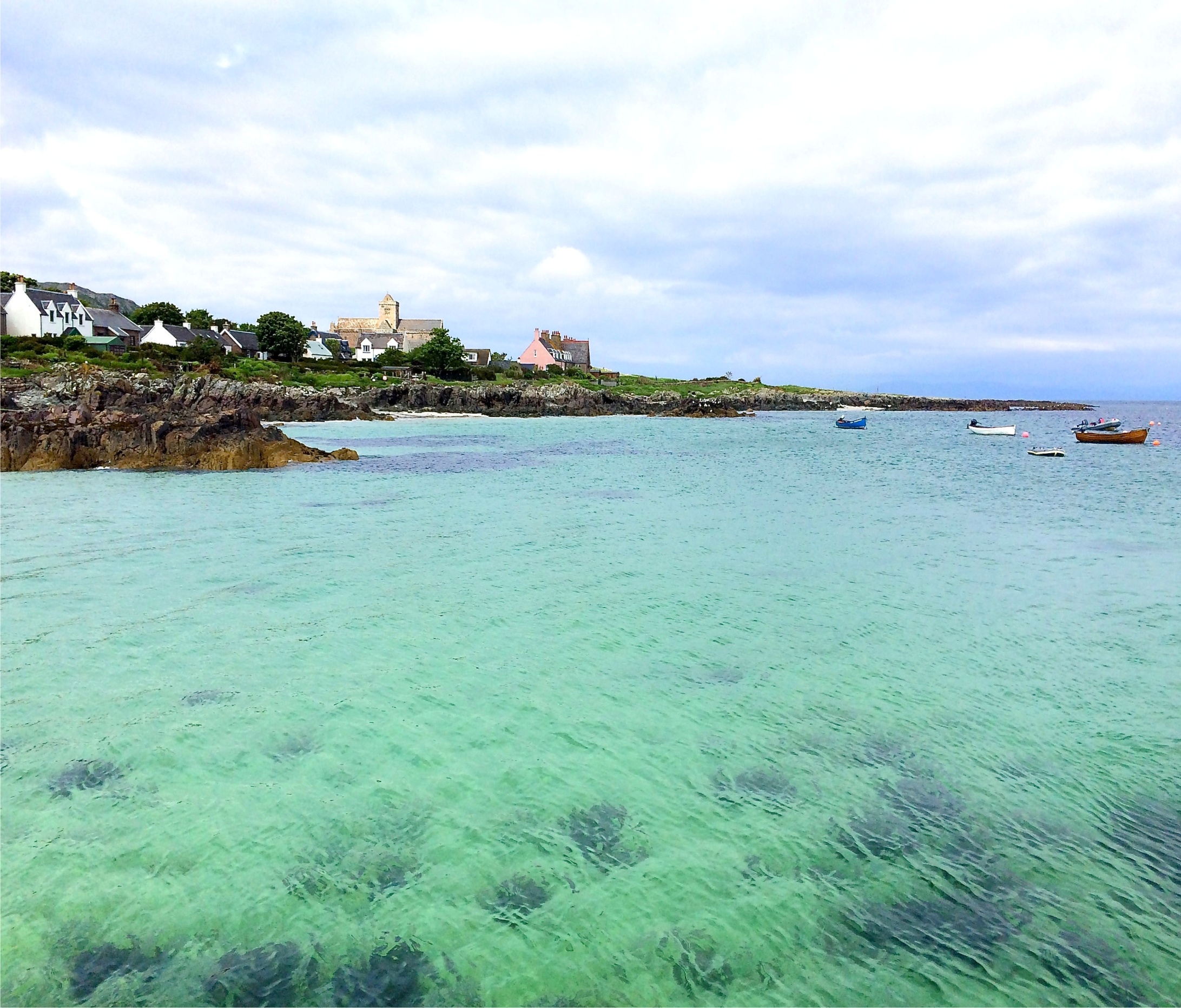 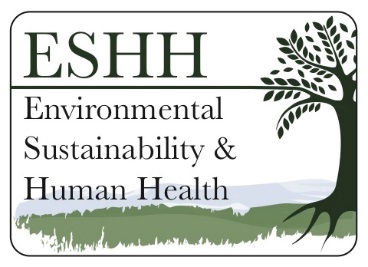 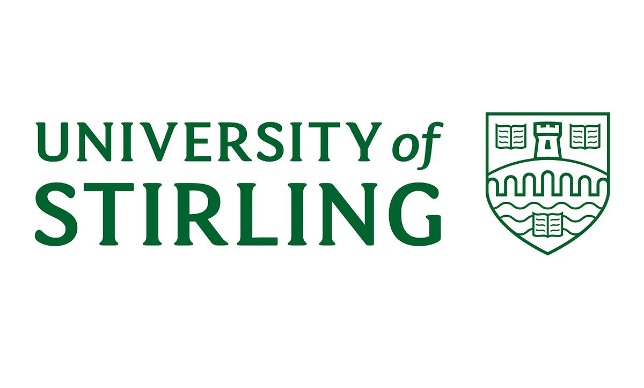 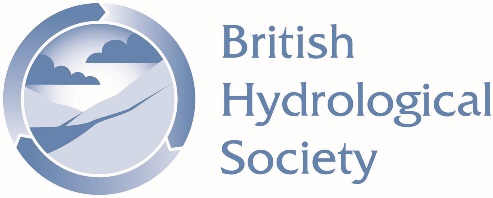 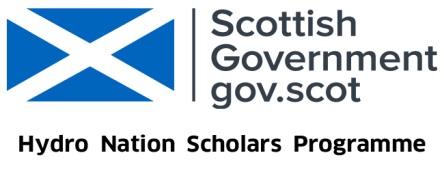 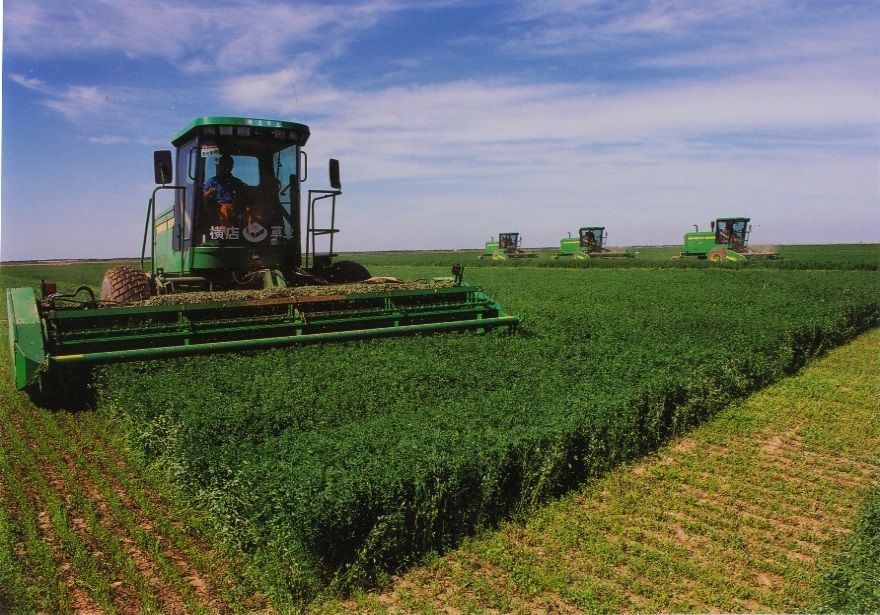 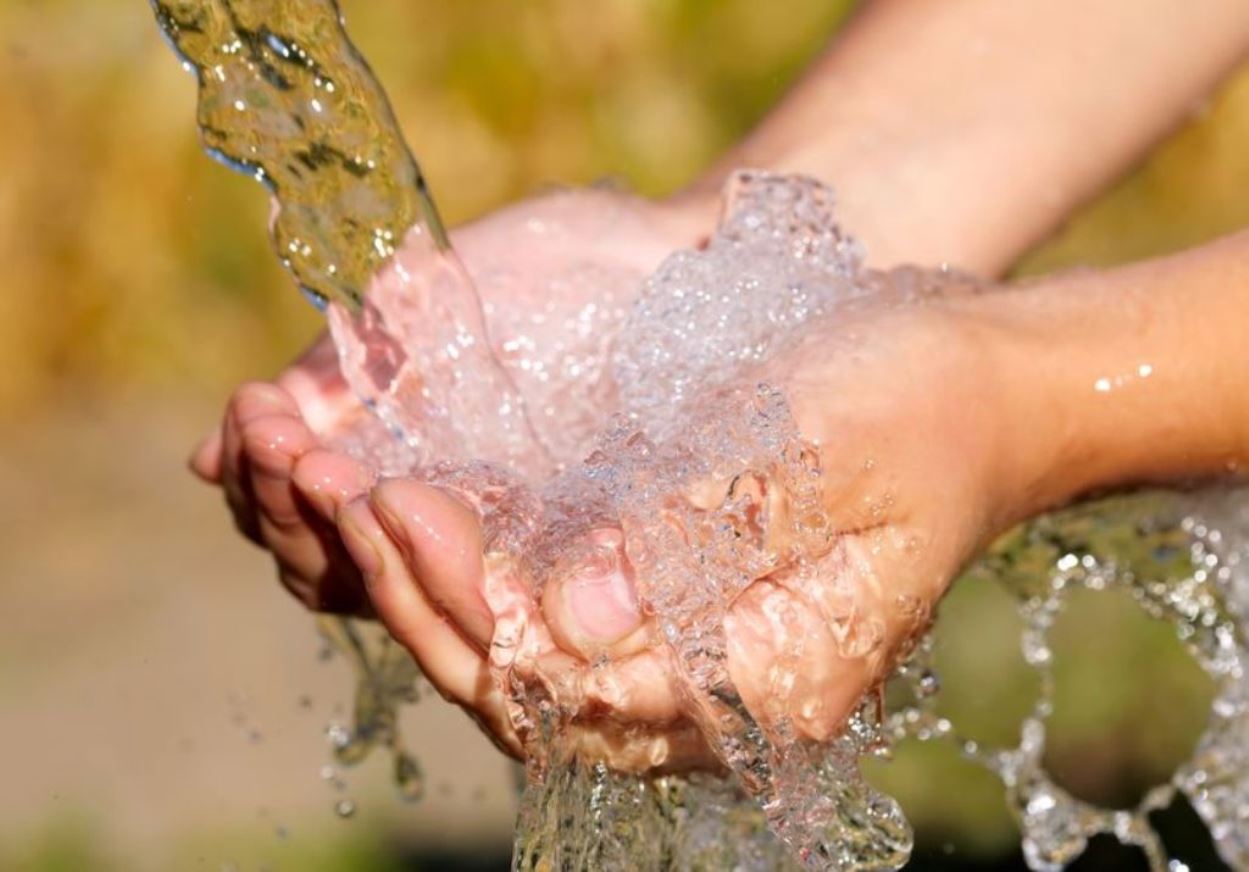 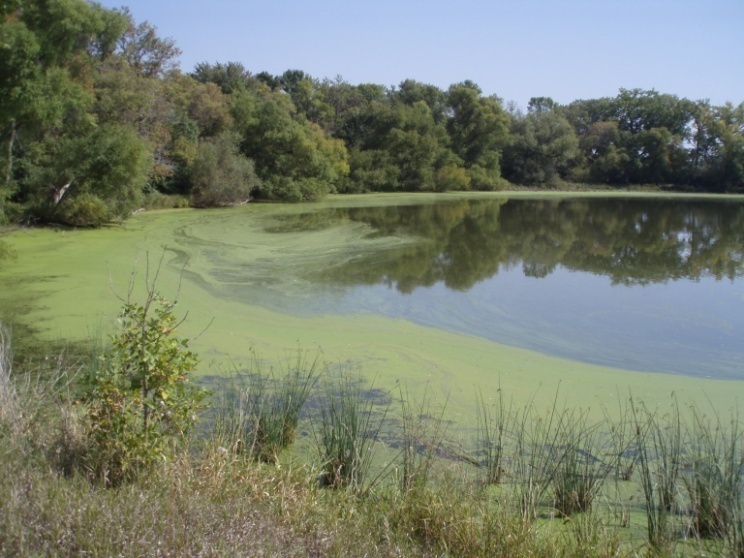 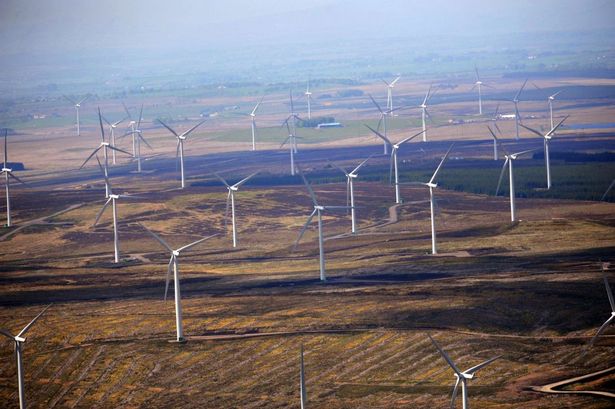 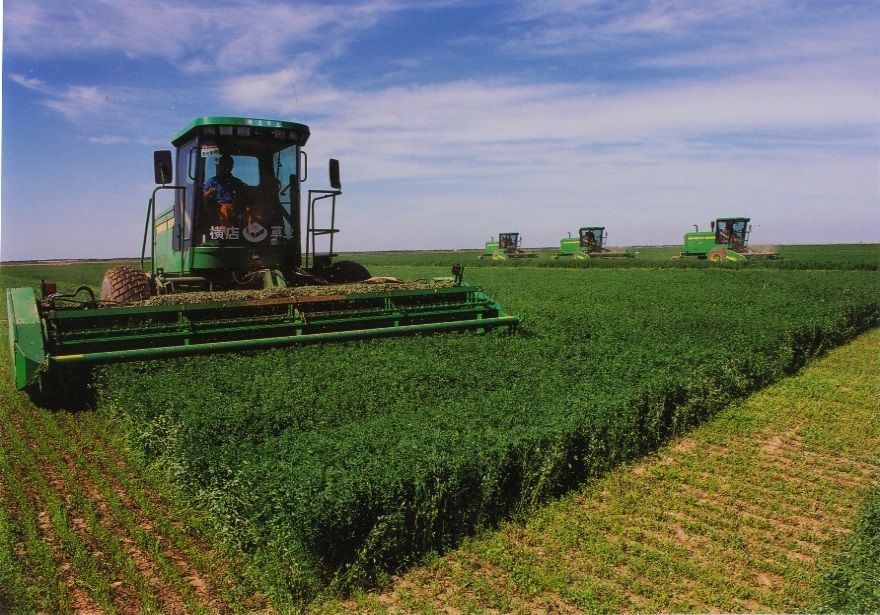 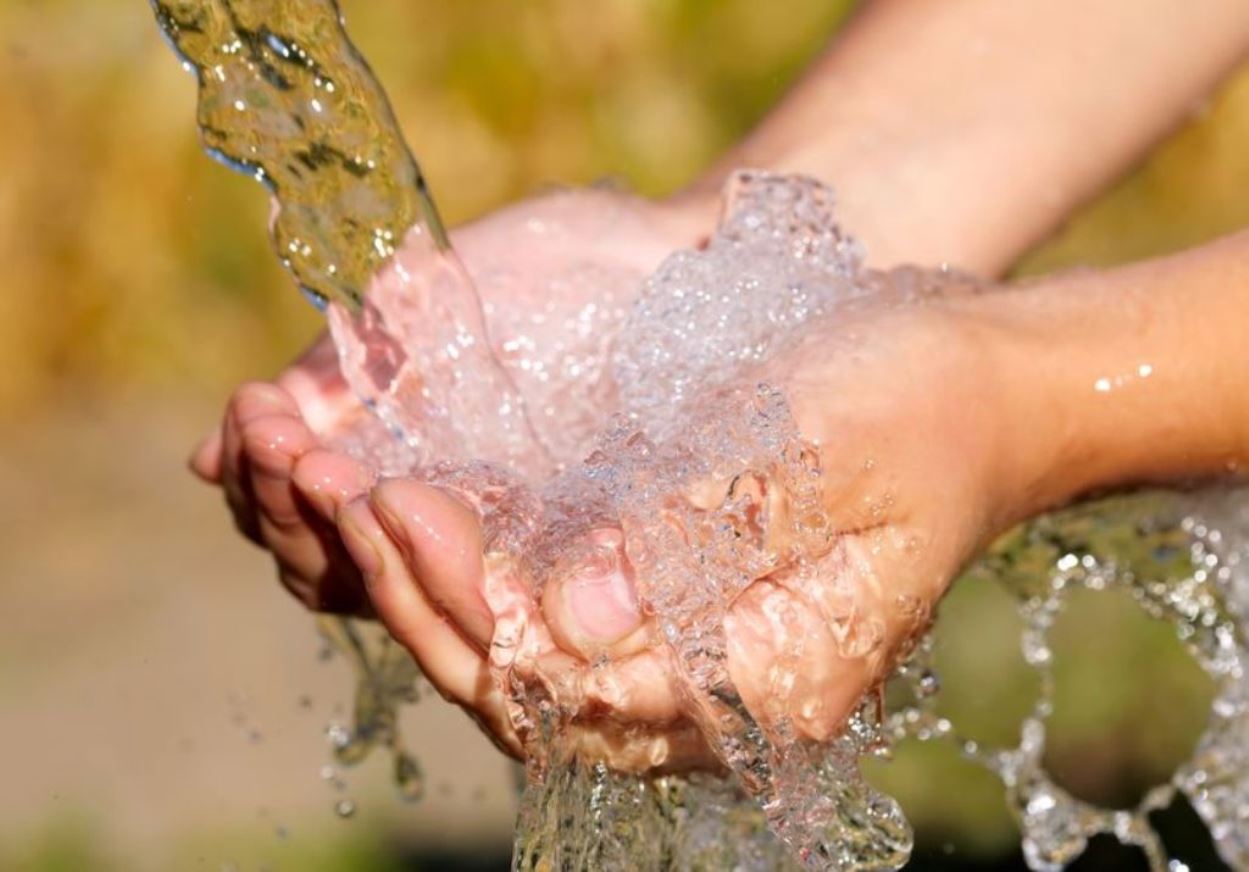 Aims
Quantify stakeholder understanding of ecosystem service benefits, trade-offs & conflict

Promote integrated decision-making across multiple stakeholder groups
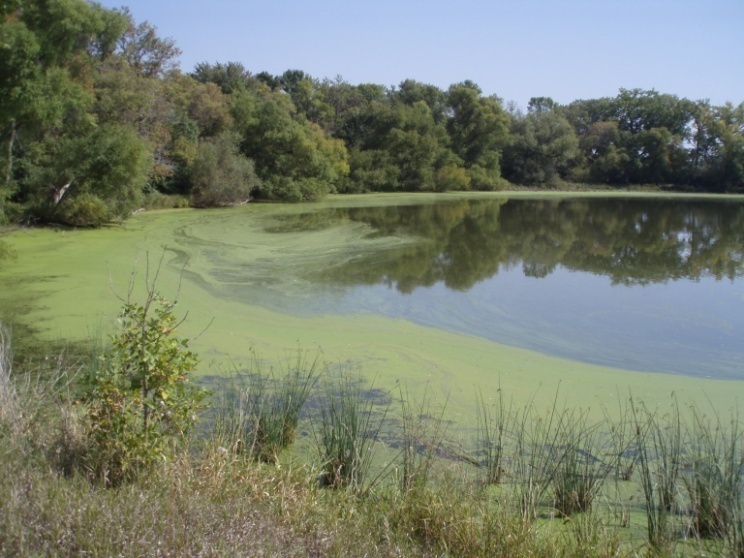 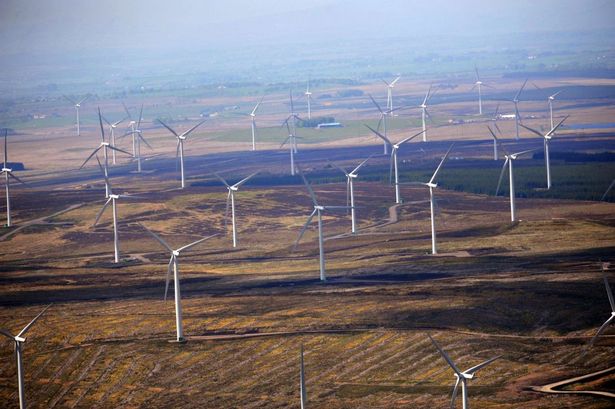 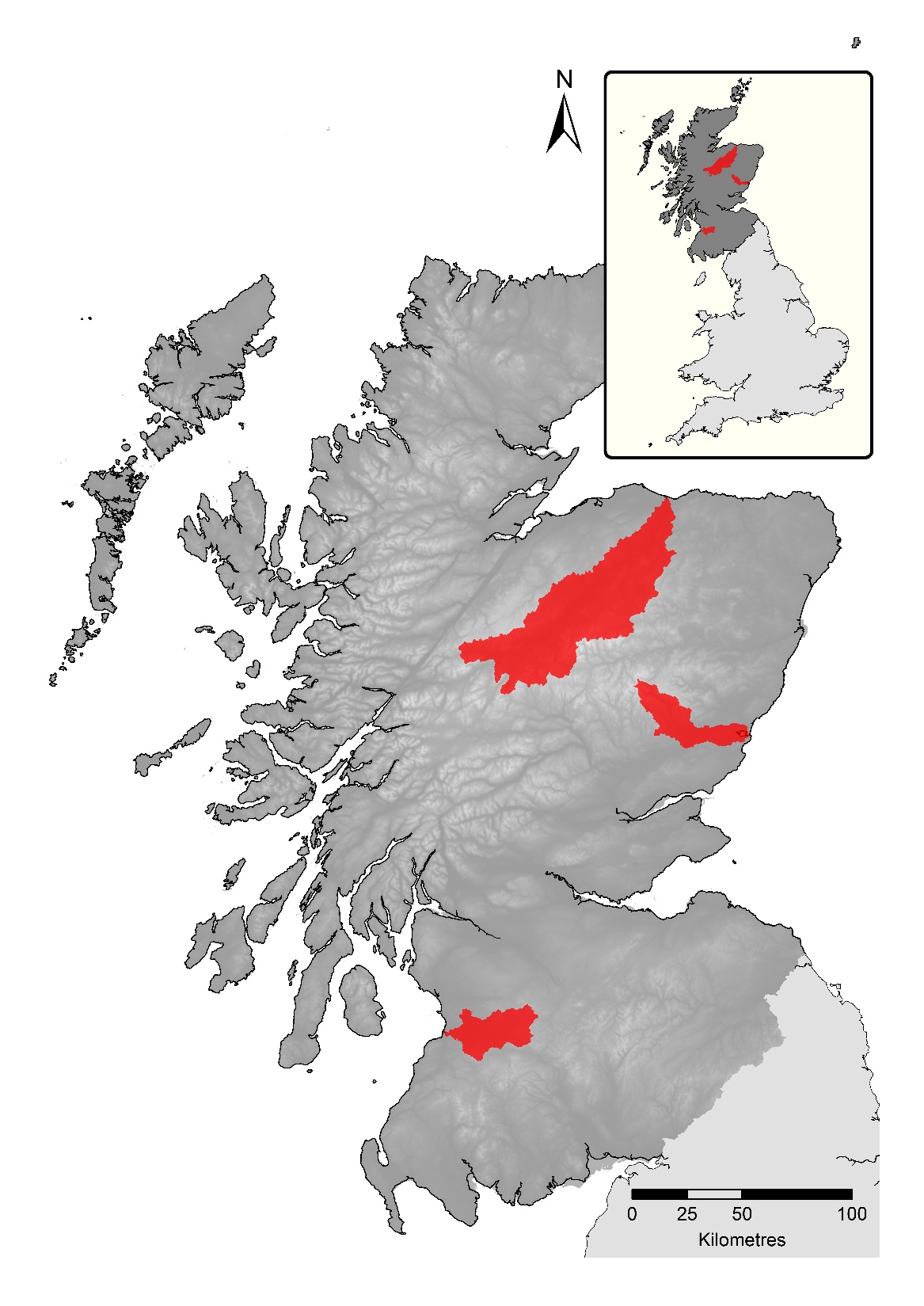 Trade-off analysis survey
Responses by 43 stakeholders from:

Environmental regulator staff
Catchment scientists
Farm advisors 
Water industry staff
Spey
South
Esk
Ayr
Linear
Exponential decay
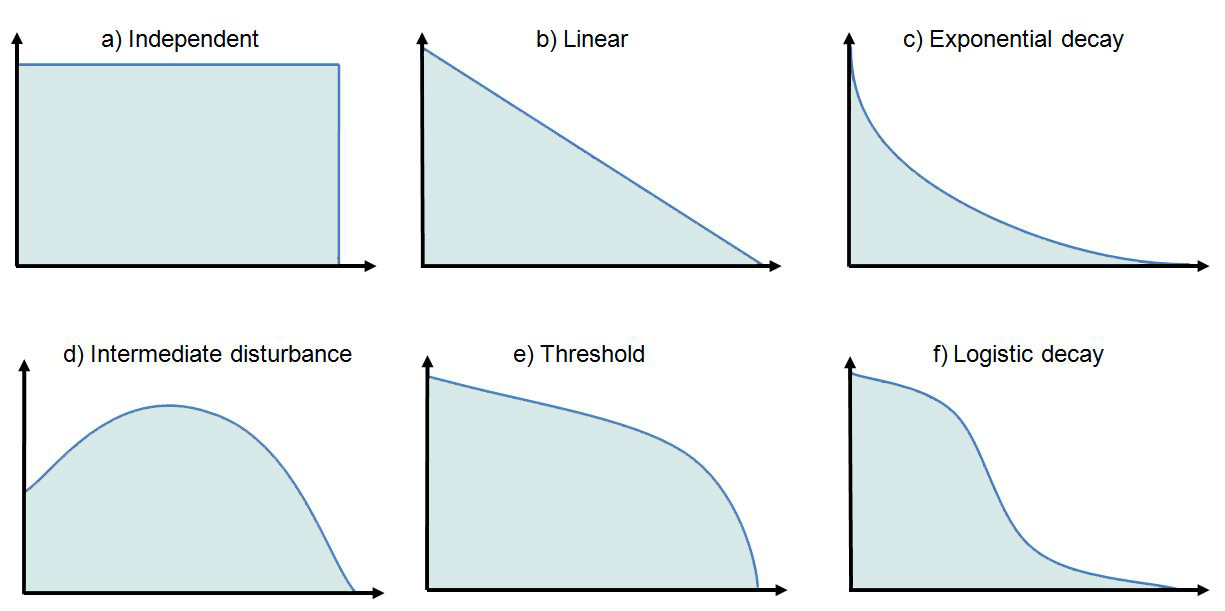 Threshold curve
Logistic decay
Mean responses – curve chosen by stakeholders (+ 1 standard error)
Environmental regulators
Catchment scientists
1
high
Farm advisors
Water industry staff
0.8
good
0.6
moderate
Ecological status
0.4
poor
0.2
bad
0.4
0.6
0.2
0.8
1
Agricultural intensity
Mean responses – threshold curve (+ 1 standard error)
Environmental regulators
Catchment scientists
Farm advisors
high
1
Water industry staff
0.8
0.6
Ecological status
0.4
0.2
bad
0.4
0.6
0.2
0.8
1
Agricultural intensity
Mean responses – threshold curve (+ 1 standard error)
Environmental regulators
Catchment scientists
Farm advisors
high
1
Water industry staff
0.8
0.6
Ecological status
0.4
0.2
bad
0.4
0.6
0.2
0.8
1
Agricultural intensity
Mean responses – threshold curve (+ 1 standard error)
Environmental regulators
Catchment scientists
Farm advisors
high
1
Water industry staff
0.8
0.6
Ecological status
0.4
0.2
bad
0.4
0.6
0.2
0.8
1
Agricultural intensity
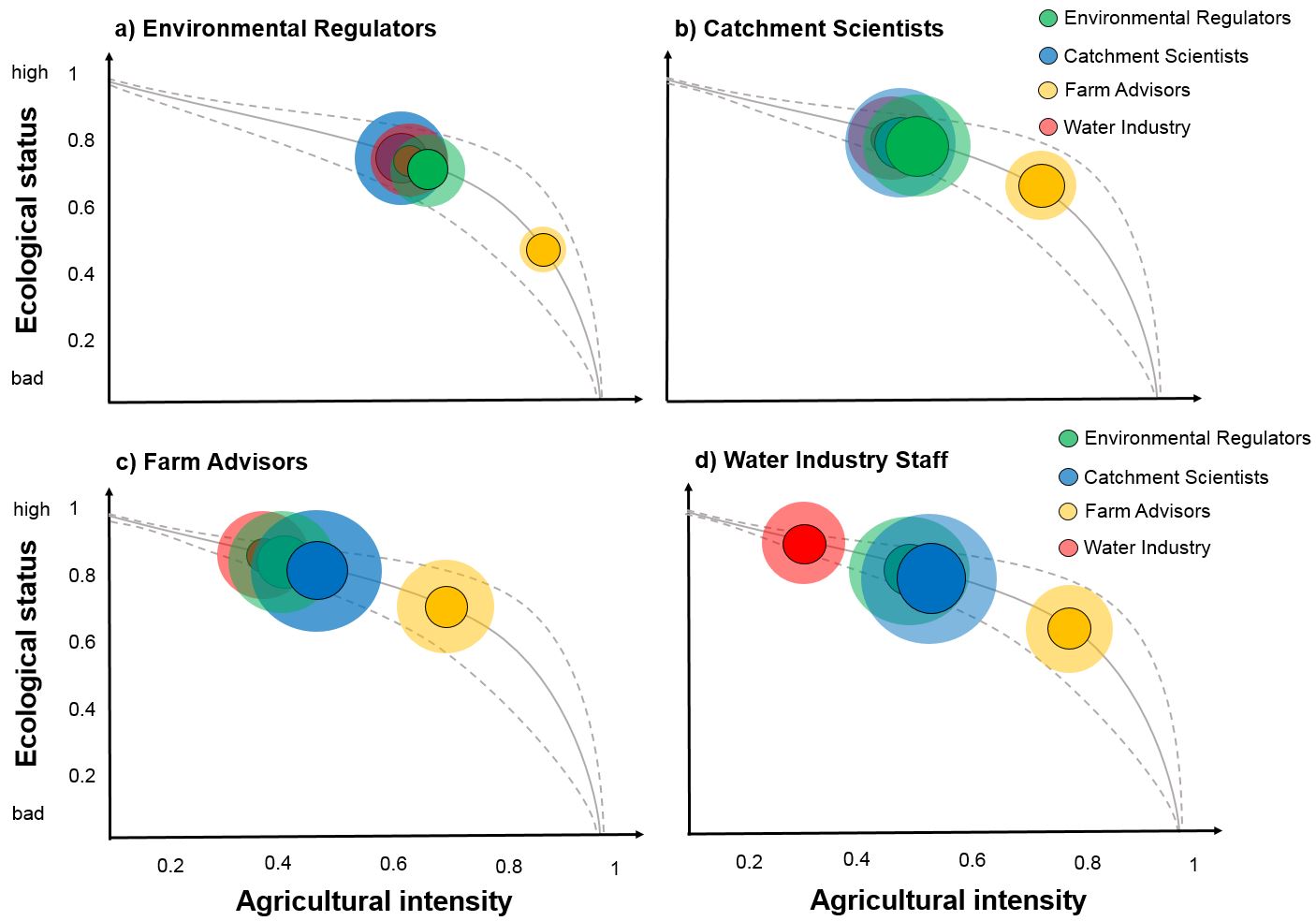 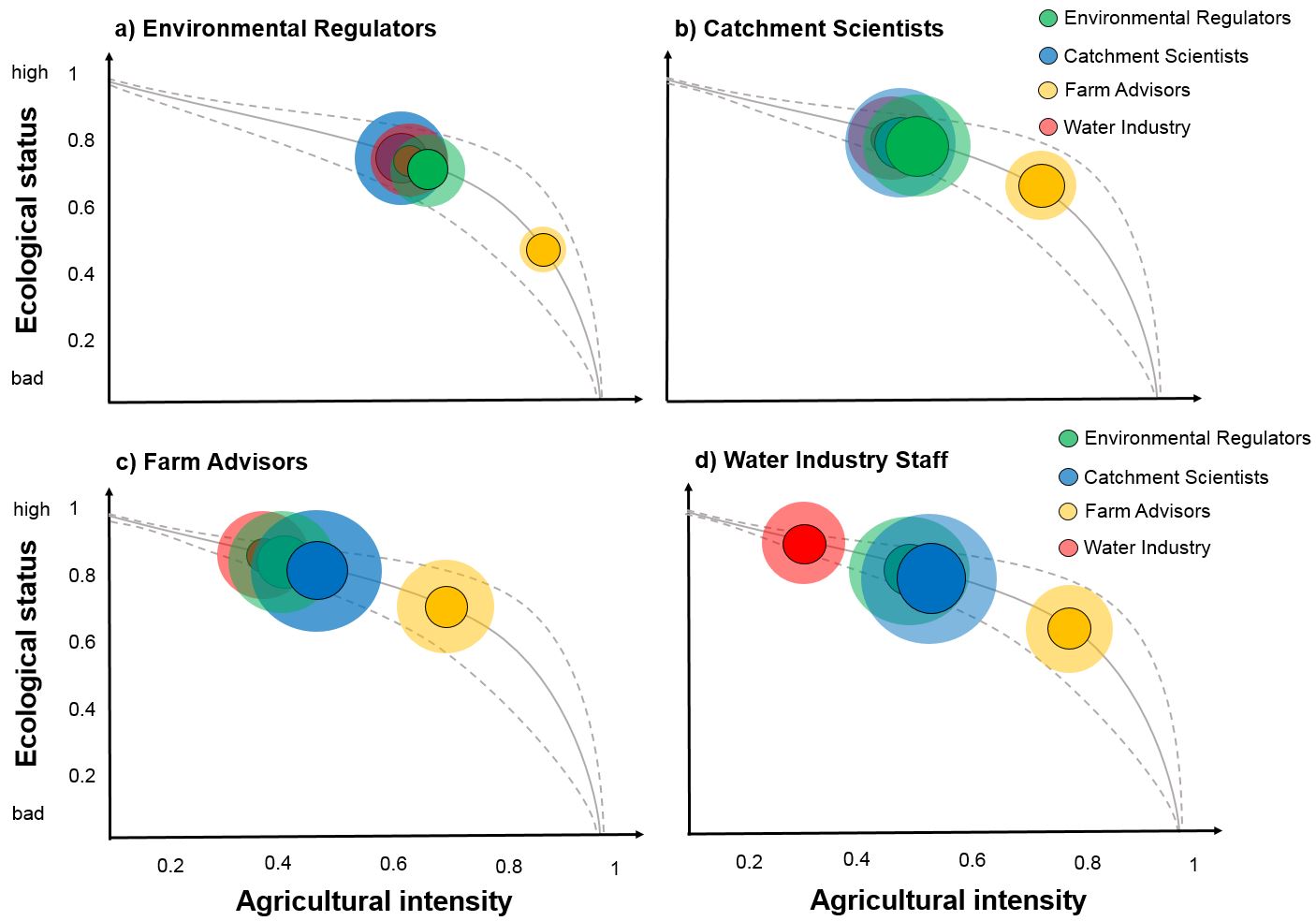 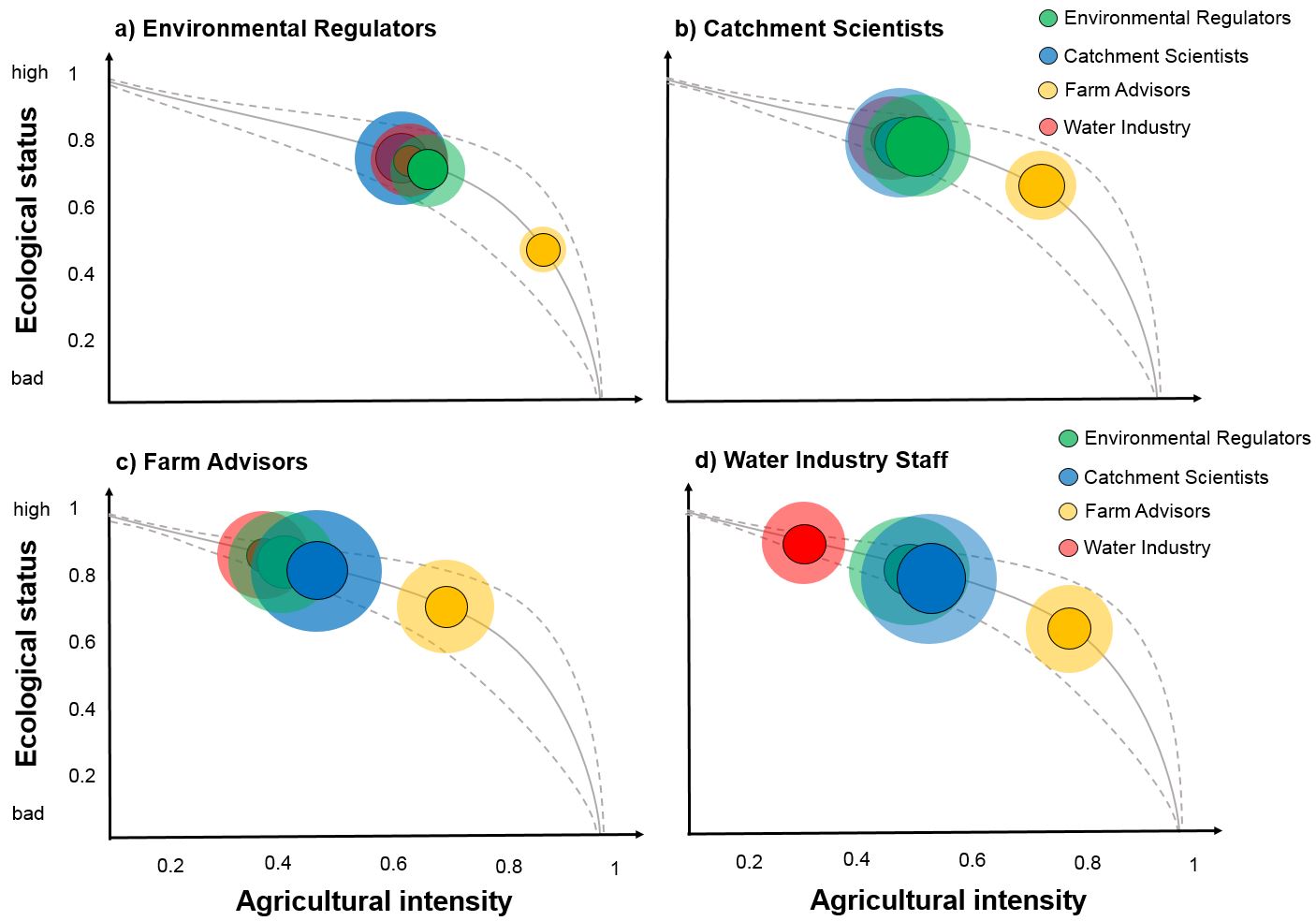 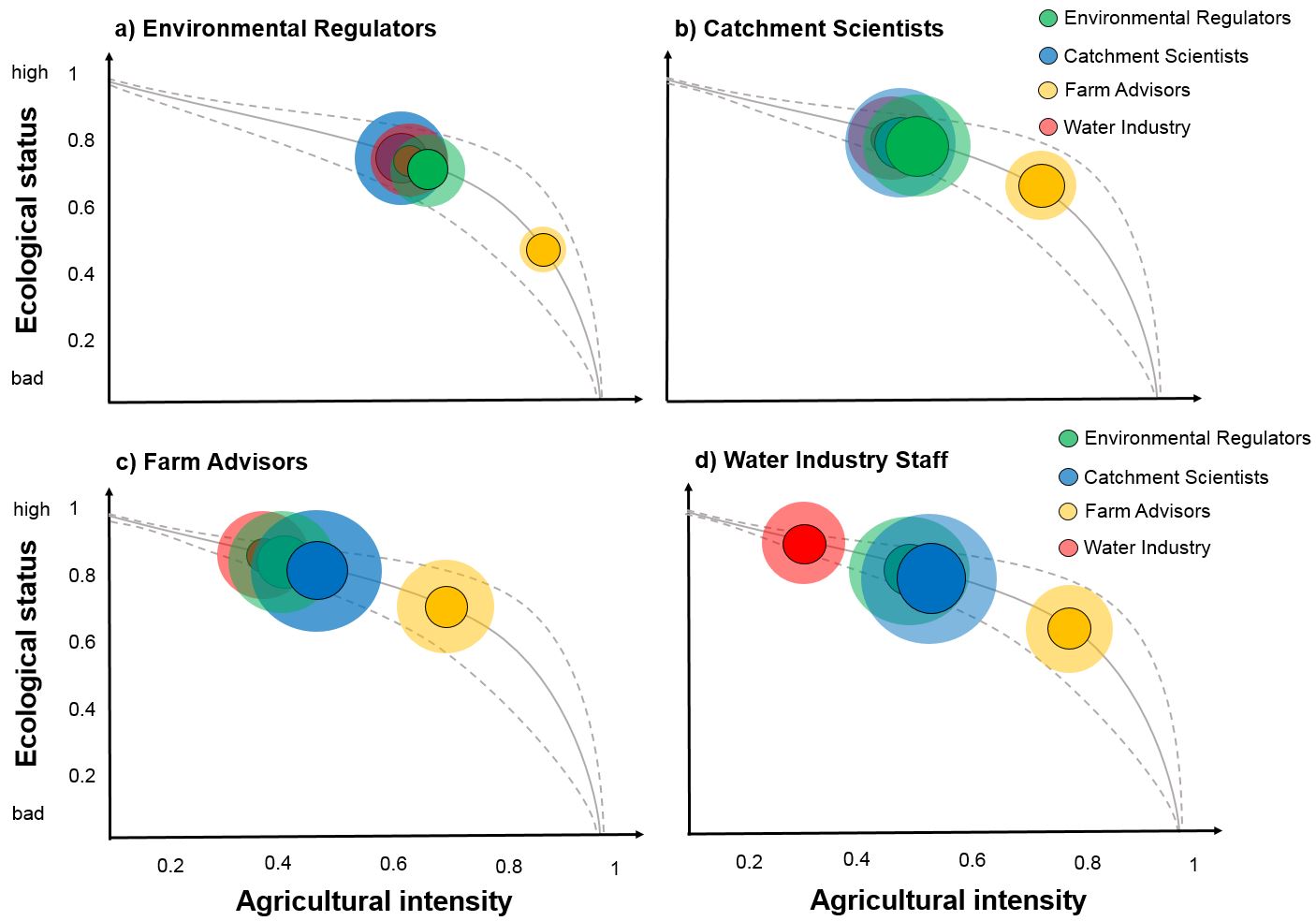 Differences in placement between stakeholder group responses
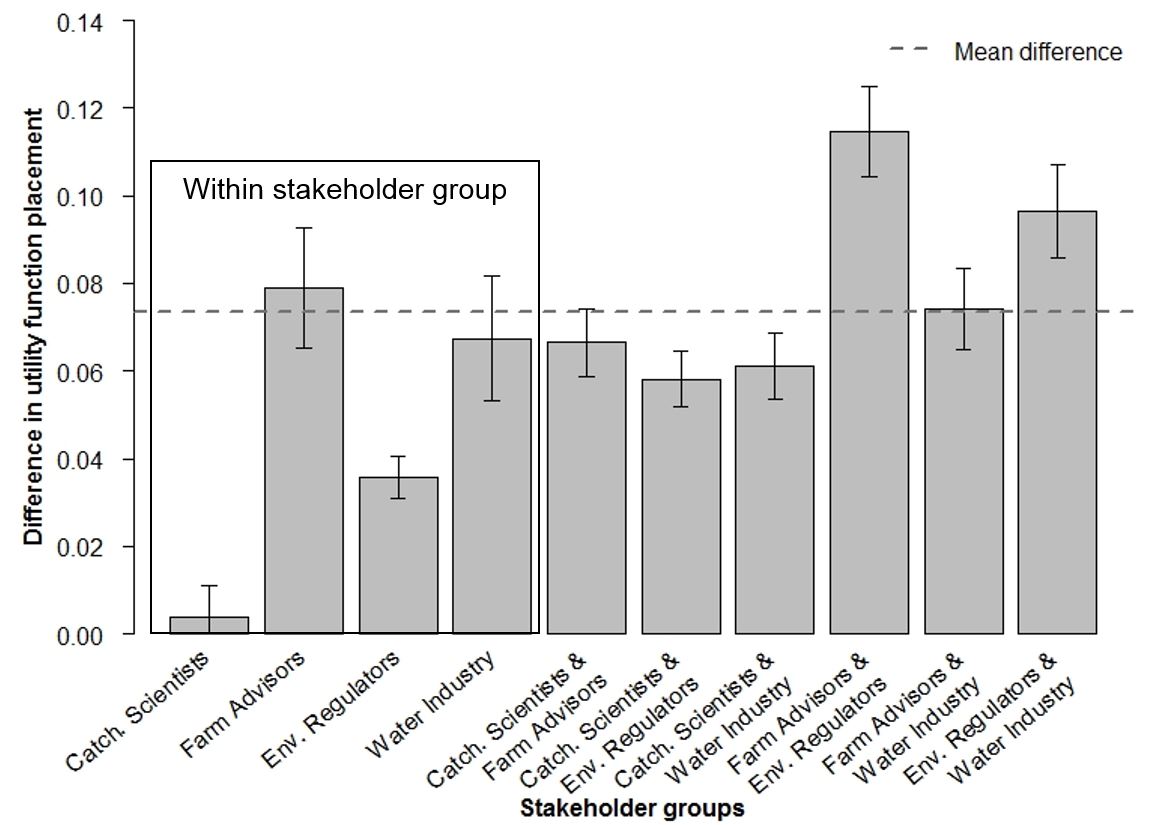 Conclusions
Our novel stakeholder participatory method allowed us to:
Quantify differences in stakeholder preferences and understanding within a trade-off
Reveal potential sources of conflict and synergies between stakeholder groups
May be used as a tool to:
Facilitate understanding and decision-making across stakeholder groups 
Reduce misconceptions & aid cooperation between stakeholders
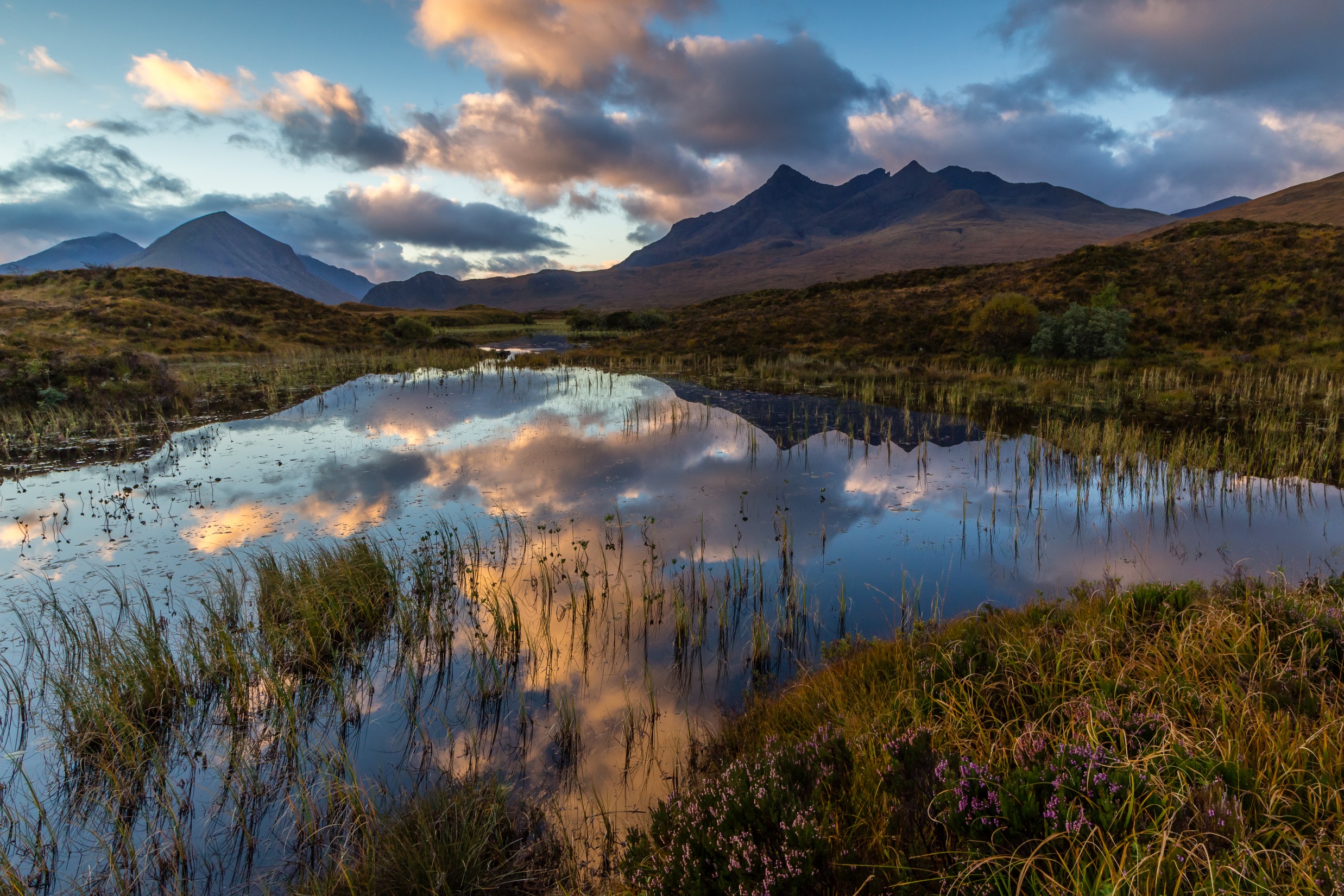 Acknowledgements
David Oliver 
Nils Bunnefeld
Richard Quilliam
The Hydro Nation Team
@KathleenStosch
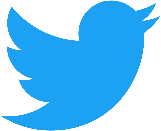 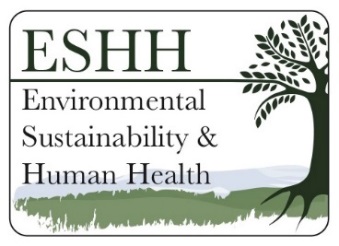 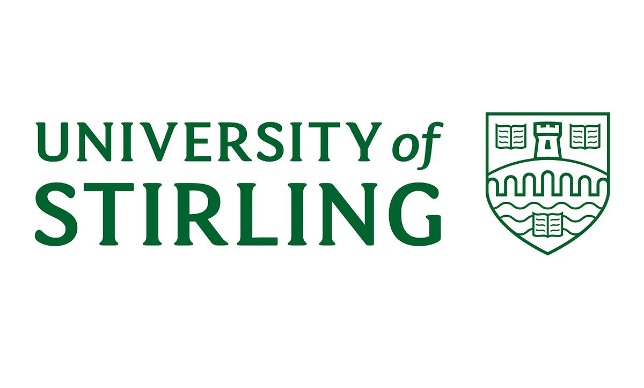 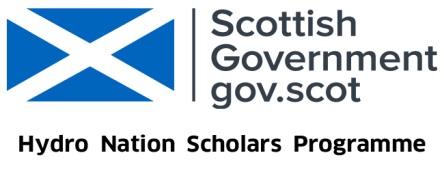 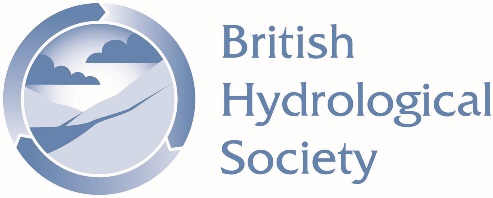 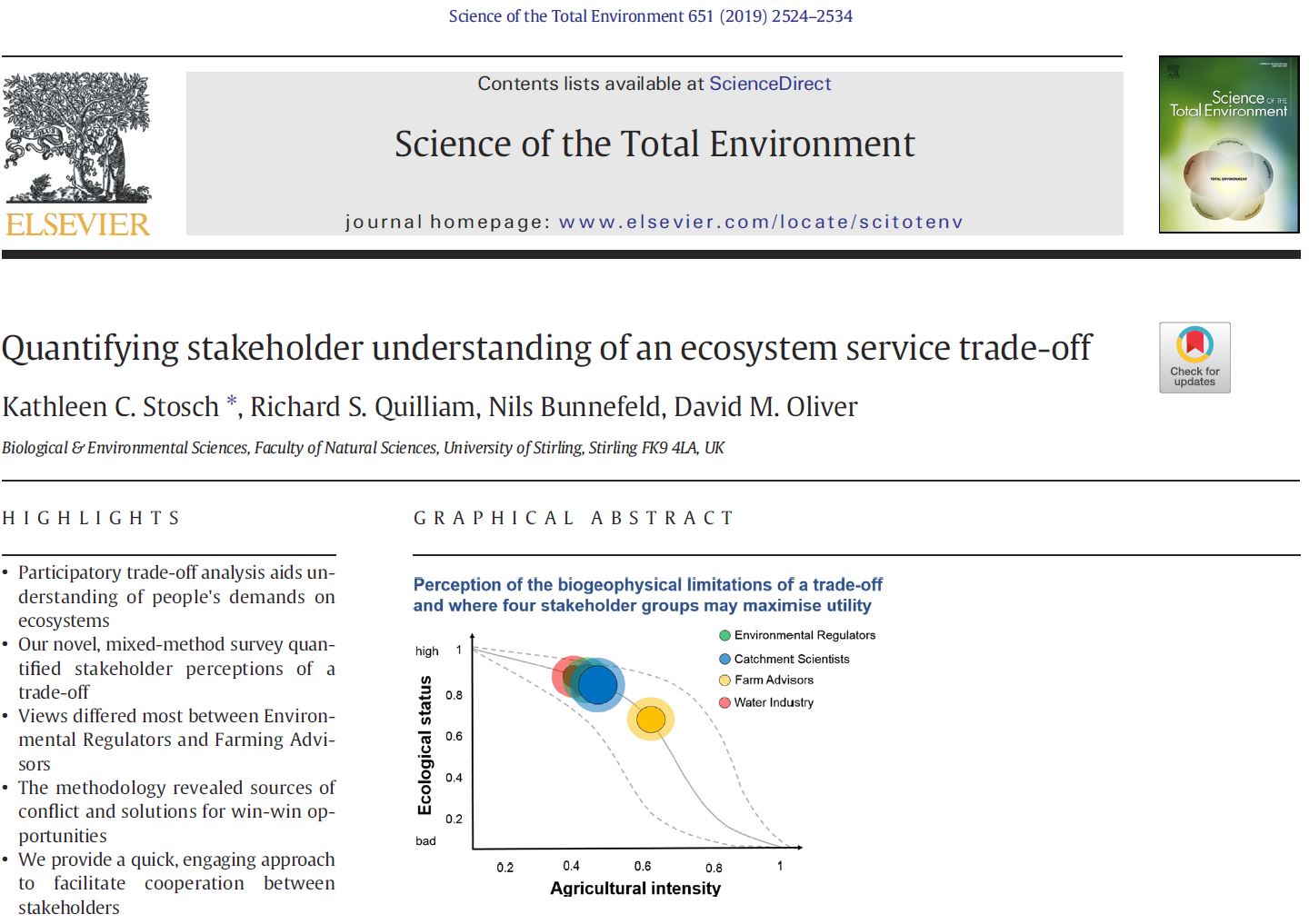